Principal Components of Principal Component Analysis
Mark Stamp
Principal Components of PCA
1
Intro
PCA is a linear algebraic technique 
Reveals “hidden” (geometric) structure
That is, structure may be non-obvious
Big picture: Dimensionality reduction!
PCA usually only part of the process
Bad news? Theory is somewhat challenging and training is complex
Good news? “Scoring” is very efficient
Principal Components of PCA
2
Background
Here, we discuss the following relevant background topics
Linear algebra basics…
…especially, eigenvalues and eigenvectors
Basic statistics, covariance matrix
Then we get to the main topics…
Principal Component Analysis (PCA)
Singular Value Decomposition (SVD)
Principal Components of PCA
3
Linear Algebra Basics
Principal Components of PCA
4
Vectors
A vector is a 1-d array of numbers
For example x = [1  2  0  5]
Here, x is a row vector
Can also have column vectors such as


Transpose of a row vector is a column vector and vice versa, denoted as xT
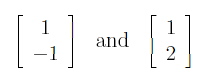 Principal Components of PCA
5
Dot Product of Vectors
Let X = [x1 x2 … xm] and Y = [y1 y2 … ym] 
Then dot product is defined as
 X Y = x1y1 + x2y2 + … + xmym
Note that X Y is a number, not a vector
Dot product is only defined for vectors of the same length
Euclidean distance between X and Y,
sqrt((x1 - y1)2 + (x2 - y2)2 + … + (xm - ym)2)
Principal Components of PCA
6
Matrices
Matrix A with n rows and m columns
We sometimes write this as Anxm
Often denote elements by A = {aij} where i = 1,2,…,n and j = 1,2,…,m
Can add 2 matrices of same size
Simply add corresponding elements
Matrix multiplication not so obvious
Next slide
Principal Components of PCA
7
Matrix Multiplication
Suppose Anxm and Bsxt
Product AB is only defined if m = s
Then product C = AB is n by t, that is Cnxt
Element cij is the dot products of row i of A with column j of B   
Example on next slide…
Principal Components of PCA
8
Matrix Multiplication Example
Suppose  


Then



In this example, AB is undefined
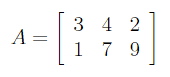 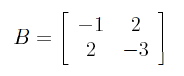 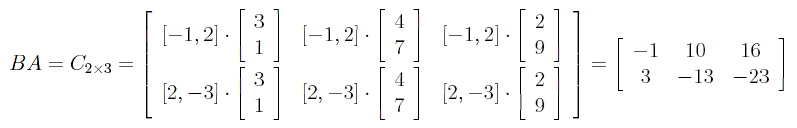 Principal Components of PCA
9
Scalars
Scalars are numbers
As opposed to vectors or matrices
Can multiply vector or matrix by scalar 
For example,


Here, A is a matrix and 3 is a scalar
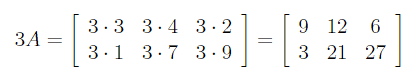 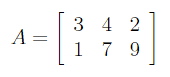 Principal Components of PCA
10
Span
Given a set of vectors, their span consists of all linear combinations
What is a linear combination?
Scalar multiplication and/or vector sums
The span of vectors x and y consists of all vectors of the form ax + by   
Where a and b are scalars
Principal Components of PCA
11
Basis
Given a set of vectors…
A basis is a minimal spanning set
That is, no fewer vectors will span
For example, [1  0] and [0  1] form a basis for 2-d space
Since any [x  y] in 2-d space can be written as [x  y] = x [1  0] + y [0  1]     
And no single vector is sufficient
Principal Components of PCA
12
[Speaker Notes: Give another basis for 2-d space…]
Eigenvalues and Eigenvectors
In German, “eigen” means “proper” or “characteristic”
Given a matrix A, an eigenvector is a nonzero vector x satisfying Ax = λx
And λ is the corresponding eigenvalue
For such an x, multiplication by matrix A is same as scalar multiplication by λ 
So what?
Principal Components of PCA
13
Matrix Multiplication Example
Consider the matrix 
	A =               and  x = [1  2]T
Then
	Ax = [6  3]T
Not an eigenvector
Can x and Ax align?
Next slide…
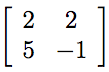 x
Ax
Principal Components of PCA
14
Eigenvector Example
Consider the matrix 
	A =               and  x = [1  1]T
Then
	Ax = [4  4]T = 4x  
So, x is eigenvector...
…of matrix A …  
…with eigenvalue λ = 4
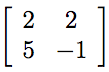 Ax
x
Principal Components of PCA
15
Finding Eigenvectors
Eigenvalues of A are roots of its characteristic polynomial
That is, eigenvalues λ satisfy
	det(A -  λI) = 0
Where I is the identity matrix
Square matrix, 1 on diagonal, 0 elsewhere
And det is the determinant
In 2x2 case,
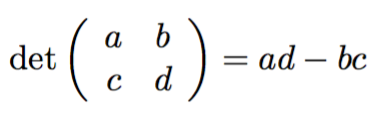 Principal Components of PCA
16
Eigenvalue Example
Consider the matrix 


Eigenvalues computed as
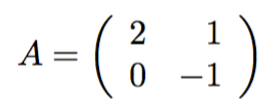 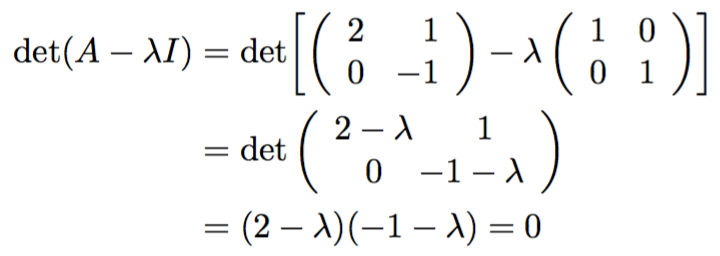 Principal Components of PCA
17
Eigenvector Example
For matrix A on previous slide,
	λ1 = 2 and λ2 = -1
Eigenvector for λ1 is x = [1  0]T since


Any scalar multiple of x is also an eigenvector, with same eigenvalue
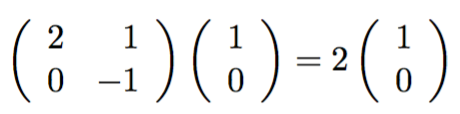 Principal Components of PCA
18
[Speaker Notes: The last point implies that eigenvectors are not unique. But, if we insist on unit eigenvectors, then they are almost unique.]
Eigenvectors
Why are eigenvectors important?
Can decompose A using eigenvectors
Matrix A can be written in terms of operations on its eigenvectors 
Actually, eigenvectors form a basis 
Bigger eigenvalues are most “influential”
Thus, we can reduce the dimensionality by ignoring “small” eigenvalues
Principal Components of PCA
19
[Speaker Notes: This is the key to how eigenvectors are helpful in dealing with the “curse of dimensionality”.]
Statistics 101
Principal Components of PCA
20
Mean, Variance, Covariance
Mean of (x1,x2,…,xn) is the average,
	μx = (x1 + x2 + … + xn) / n
Variance measures “spread” about mean
 σx2 = [(x1 – μx)2 + (x2 – μx)2 +…+ (xn – μx)2] / n 
Let X = (x1,…,xn) and Y = (y1,…,yn), then
cov(X,Y) = [(x1 – μx)(y1 – μy) +…+ (xn – μx)(yn – μy)] / n
If μx = μy= 0 then cov(X,Y) = (x1y1 +…+ xnyn) / n
Variance is special case of covariance  
σx2 = cov(X,X)
Principal Components of PCA
21
[Speaker Notes: For example, x = (1,-1,1,-1) and y = (10,-10,10,-10) both have mean 0, but y has a much higher variance.]
Covariance Examples
Things simplify when the means are 0 …
If X = (-1,2,1,-2) and Y = (1,-1,1,-1)
In this case, (x1,y1)=(-1,1), (x2,y2)=(2,-1), … 
Also, in this example, cov(X,Y) = 0  
If X = (-1,2,1,-2) and Y = (-1,1,1,-1) 
Then cov(X,Y) = 6/4 = 1.5   
Sign of covariance is slope of relationship
Covariance of 0 implies uncorrelated
Principal Components of PCA
22
[Speaker Notes: “Uncorrelated” implies there is no linear relationship between x and y. Interestingly, the magnitude of the covariance does not directly tell us the “strength” of the linear relationship. For that, we need the correlation coefficient, which we discuss in a later chapter.]
Covariance Matrix
Let Amxn be matrix where column i is a set of measurements for experiment i 
I.e., n experiments, each with m values
Row of A is n measurements of same type
And ditto for column of AT 
Let Cmxm = {cij} = 1/n AAT  
If mean of each measurement type is 0, then C is known as covariance matrix
Why do we call it covariance matrix?
Principal Components of PCA
23
[Speaker Notes: For example, experiment might consist of measuring humans height and weight.

As we’ll see in later slides, lots of things can be “experiments” and “measurements” in this process.]
Covariance Matrix C
Diagonal elements of C   
Variance within a measurement type
Usually, large variances are most interesting
Best case? A few big ones, others are all small
Off-diagonal elements of C   
Covariance between measurement types
Nonzero  redundancy, while 0  uncorrelated
Best case? Off-diagonal elements are all 0
Best case, covariance matrix is diagonal	
Even better if a few large elements on diagonal
Principal Components of PCA
24
[Speaker Notes: Large variances suggest that we can “separate” the samples based on the measurement. In contrast, for small variance, the mean pretty much says it all and there is not much room to separate the samples based on variance. Recall, covariance of 0 is the definition of uncorrelated.]
Principal Component Analysis
Principal Components of PCA
25
Basic Example
Consider data from an experiment
Suppose (x,y) values
E.g., height and weight
“Natural” basis not the most informative
There is a “better” way to view this…
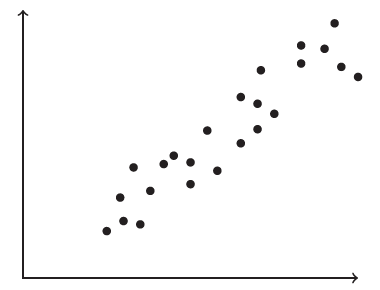 Principal Components of PCA
26
Align Basis with Data
Red line in picture… 
Is direction of max variance
Essentially, reduce  2-d data to 1-d 
Reduces “noise”
Not exactly the same as regression line…
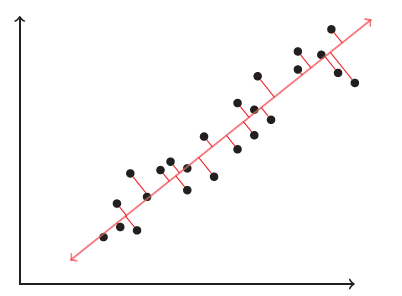 Principal Components of PCA
27
[Speaker Notes: In effect, we have reduced 2-d data to 1-d, and the “error” in doing so is given by the variance about this line.

In linear regression, we minimize the sum of vertical distances, whereas PCA uses orthogonal projections onto the principal components.]
Principal Component Analysis
Principal Component Analysis (PCA)
Length is magnitude
Direction related to structure (variance)
The red basis reveals structure
Better than the “natural” (x,y) basis
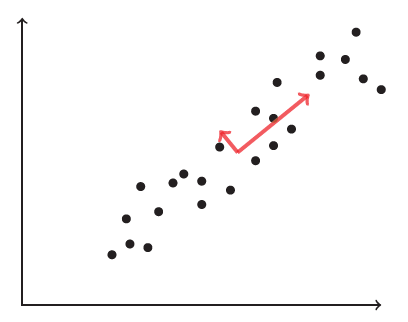 Principal Components of PCA
28
[Speaker Notes: Here, we haven’t actually reduced the dimensionality, but we do have a better basis for viewing the data. In practice, we’ll get the benefit of both a reduction in dimensionality (as illustrated on the previous slide) and a more informative basis (as illustrated on this slide).]
PCA: The Big Idea
In PCA, align basis with variances
Do this by diagonalizing covariance matrix C
Many ways to diagonalize a matrix
PCA uses following for diagonalization
Choose direction with max variance
Find direction with max variance that is orthogonal to all previously selected
Goto 2 (until we run out of dimensions)
Resulting vectors are principal components
Principal Components of PCA
29
Road Analogy
Suppose we explore a town in Western U.S. using the following algorithm
Drive on the longest street
When we see another long street, drive on it
Continue for a while…
By driving a few streets, get important information about layout of the town
So, no need to drive all of the streets
Thereby reducing “dimensionality” of problem
Principal Components of PCA
30
PCA Assumptions
Linearity
Change of basis is linear operation
But, some processes inherently non-linear
Large variances most “interesting”
Large variance is “signal”, small is “noise”
But, may not be valid for some problems
Principal components are orthogonal
Makes problem efficiently solvable
But, non-orthogonal is better in some cases
Principal Components of PCA
31
PCA
Problems in 2 dimensions are easy
“Best fit” line (similar to linear regression)
Spread of data around best fit line
Real problems can have hundreds or thousands (or more) dimensions
In higher dimensions, PCA can be used to…
Reveal “hidden” structure
Reduce dimensionality, since unimportant dimensions can be ignored
Eigenvectors make PCA efficient & practical
Principal Components of PCA
32
PCA Success
Longer red vector is the “signal”
More informative than short vector
So, we can ignore short vector
Short one is “noise”
Reduces problem from 2-d to 1-d
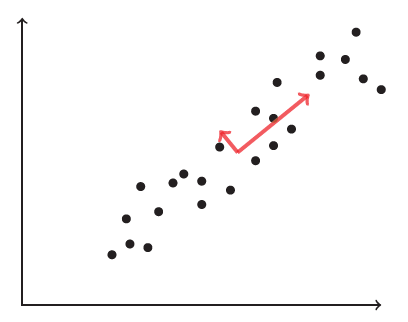 Principal Components of PCA
33
PCA Failure: Example 1
Periodically, measure position on Ferris Wheel
PCA results useless
Angle θ has all the info
But θ is nonlinear wrt (x,y) basis
PCA assumes linearity
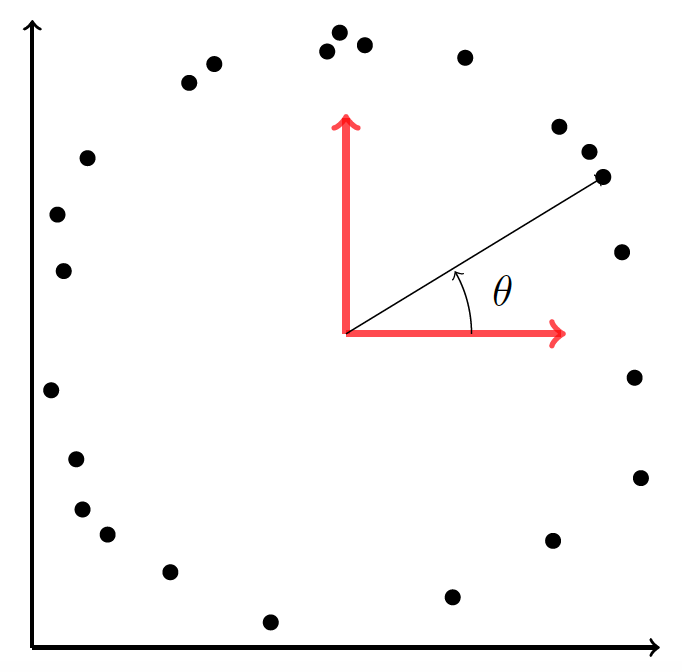 Principal Components of PCA
34
PCA Failure: Example 2
Sometimes, important info is not orthogonal
Then PCA not ideal
Since PCA basis vectors must be orthogonal
A serious weakness?
PCA is optimal for a large class of problems
Kernel methods often provide a workaround
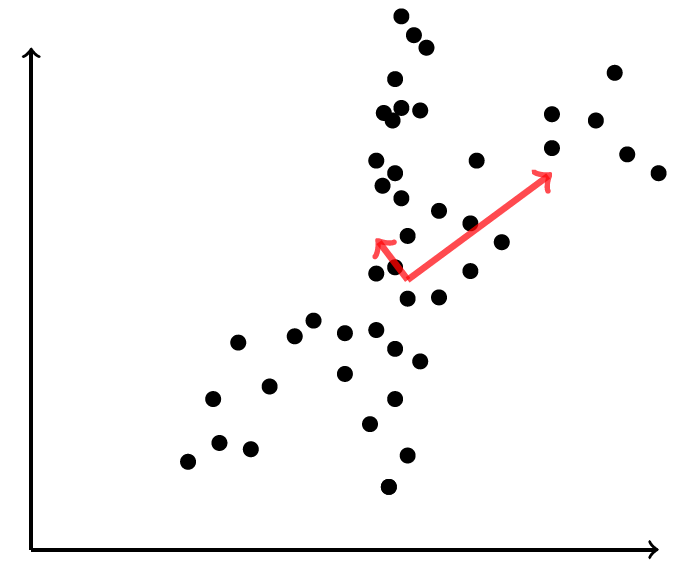 Principal Components of PCA
35
[Speaker Notes: Recall the “Road Analogy” slide, where we explore a city by driving down the longest street, then another long street, and so on. In this analogy, a limitation of PCA is that we can only make right-angle turns. So, it works great if all roads are laid out in a grid-like manner, but it might not work so well if there are main roads that meet at other angles.]
PCA Failure: Example 3
In PCA, we assume large variances reveal the most interesting structure
In the analogy, we choose longest road
But, there could be an interesting street that is very short
In many towns, “Main Street” is most important, but often very short
Downtown area may be small
Principal Components of PCA
36
Summary of PCA
Organize data into m x n matrix A 
Where n is number of “experiments” 
And m “measurements” per experiment
Subtract mean per measurement type
Form covariance matrix Cmxm = 1/n AAT  
Compute eigenvalues and eigenvectors of this covariance matrix C  
Why eigenvectors? Next slide please…
Principal Components of PCA
37
[Speaker Notes: In PCA, “experiment” and “measurement” are very general concepts, as we shall see…]
Why Eigenvectors?
Given any square symmetric matrix C  
Let E be matrix of eigenvectors
I.e., ith column of E is ith eigenvector of C  
By well-known theorem, C = EDET where D is diagonal, and ET = E-1   
Which implies ETCE = D  
Eigenvectors “diagonalize” matrix C  
Diagonal matrix is ideal case wrt PCA
Eigenvalues are the elements of D
Principal Components of PCA
38
Why Eigenvectors?
We cannot choose the matrix C  
Since it comes from the data
So, C won’t be ideal, in general
Recall, ideal case is diagonal matrix
The best we can do is diagonalize C… 
…to reveal “hidden” structure
Lots of ways to diagonalize…
Eigenvectors “best” way to diagonalize
Principal Components of PCA
39
Technical Issue
There is a practical difficulty
This issue arises in applications we consider
Recall that A is m x n  
Where m is number of “measurements”
And n is number of “experiments”
And C = 1/n AAT, so that C is m x m    
Often, m is much, much bigger than n   
Hence, C may be a HUGE matrix
For training, we must find eigenvectors of C
Principal Components of PCA
40
More Efficient Training
Instead of C = 1/n AAT, suppose that we start with L = 1/n ATA   
Note that L is n x n, while C is m x m 
Often, L is much (much) smaller than C   
Find eigenvector x, eigenvalue λ, of L     
That is, Lx = λx   
Then ALx = 1/n AATAx = C(Ax) = λ(Ax)
That is, Cy = λy where y = Ax
Principal Components of PCA
41
More Efficient Training
The bottom line…
Let L = 1/n ATA and find its eignevectors
For each such eigenvector x, let y = Ax    
Then y is eigenvector of C = 1/n AAT with same eigenvalue as x   
This may be more efficient (Why?)
Note we get n (out of m) eigenvectors
But, only n nontrivial eigenvectors anyway
Principal Components of PCA
42
[Speaker Notes: And the remaining m-n eigenvalues will be 0.]
Singular Value Decomposition
SVD is fancy way to find eigenvectors
Very useful and practical
Let Y be an m x n matrix
Then SVD decomposes the matrix as
Y = USVT
This works in very general setting 
SVD is a general technique for finding principal components
Principal Components of PCA
43
Shear Matrix Example
Shear matrix M
E.g., convert letter in standard font to italics or slanted
SVD decomposes M
Rotation VT 
Stretch S
Rotation U
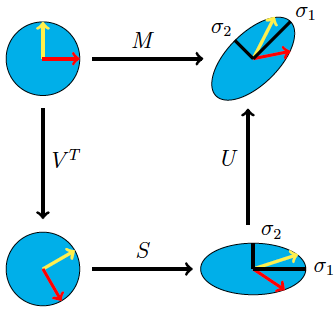 Principal Components of PCA
44
What Good is SVD?
SVD is a (better) way to do PCA
A way to compute eigenvectors
Scoring part stays exactly the same
Let Y be an m x n matrix
The SVD is Y = USVT, where
U contains left “singular vectors” of Y
V contains right “singular vectors” of Y
S is diagonal, square roots of eigenvalues
Principal Components of PCA
45
SVD
Left singular vectors contained in U  
That is, eigenvectors of YYT 
Note YYT is m x m
Right singular vectors contained in V  
That is, eigenvectors of YTY 
Note that YTY is n x n
How to use this to find eigenvectors of a covariance matrix?
Principal Components of PCA
46
SVD
Start with m x n matrix A normalized
Same matrix A as previously mentioned
Let Y = 1/√n A, which is m x n matrix
Then YYT = 1/n AAT    
That is, YYT is covariance matrix C of A
Apply SVD to Y = 1/√n A 
Obtain Y = USVT 
Columns of U are eigenvectors of C  
Assuming that (row) means in A are 0
Principal Components of PCA
47
[Speaker Notes: Here, “normalized” means that the means of each row have been subtracted from the matrix A, so that all rows have mean 0. Also, eigenvectors are unit eigenvectors.]
Numerical Example
Principal Components of PCA
48
Example: Training
Spse we have training set of 4 viruses
And all 4 belong to same malware family
	X1 = (2, 1, 0, 3, 1, 1)    X2 = (2, 3, 1, 2, 3, 0)
	X3 = (1, 0, 3, 3, 1, 1)    X4 = (2, 3, 1, 0, 3, 2)
First, form the matrix
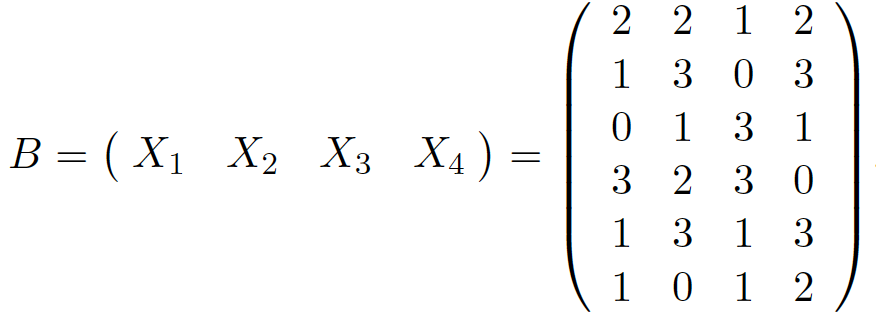 Principal Components of PCA
49
[Speaker Notes: It’s not necessary that all belong to the same family, as we can train on anything. But, we’ll probably get better and more useful results in case they are all from the same malware family.]
Training Example
Next, find mean of each row of B    
Then subtract the means…
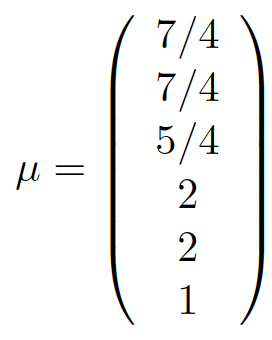 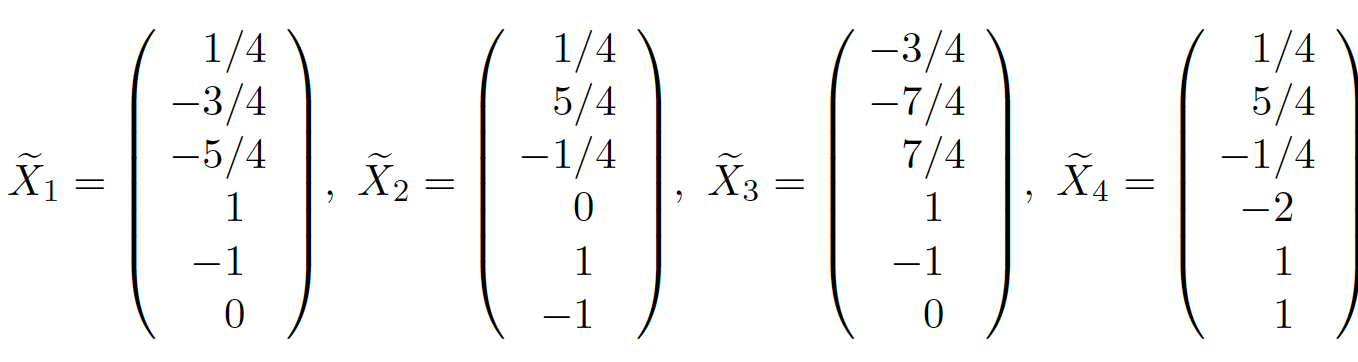 Principal Components of PCA
50
Training Example
Form the A matrix





Each row of this matrix has mean 0
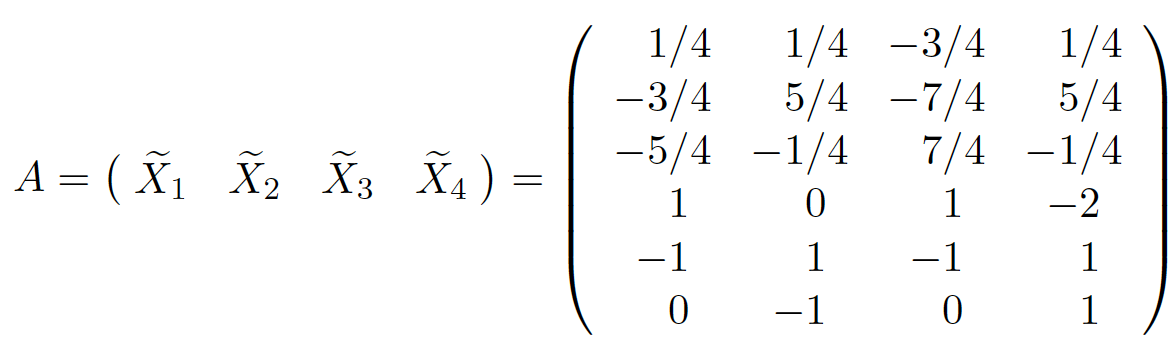 Principal Components of PCA
51
SVD
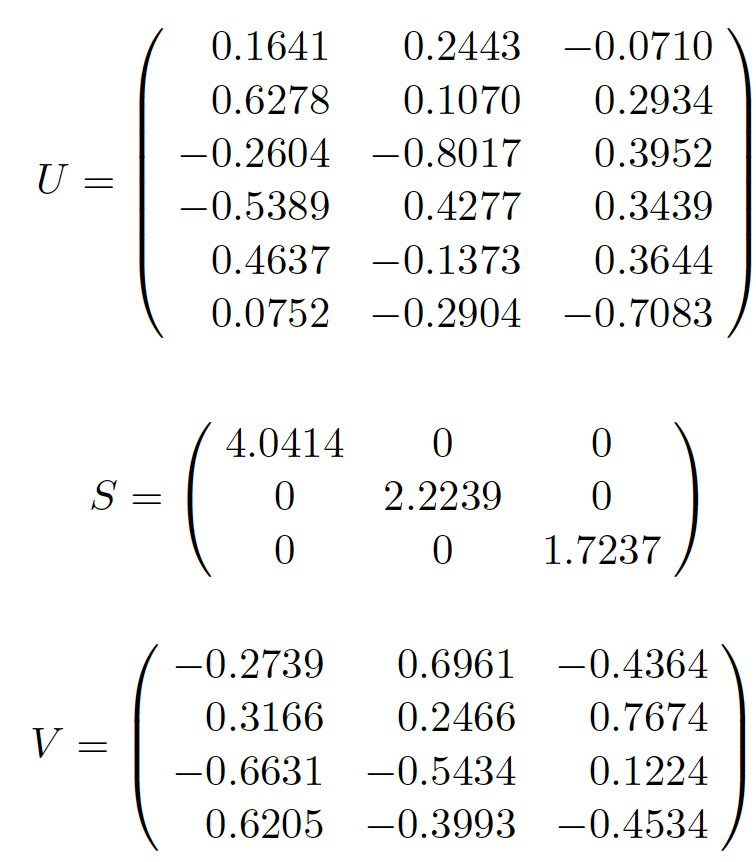 SVD decomposes matrix A = USVT    
Nonzero (i.e., nontrivial) eigenvalues of C?
Corresponding eigenvectors of C?
Principal Components of PCA
52
SVD
Unit eigenvectors are columns of U   




Corresponding eigenvalues
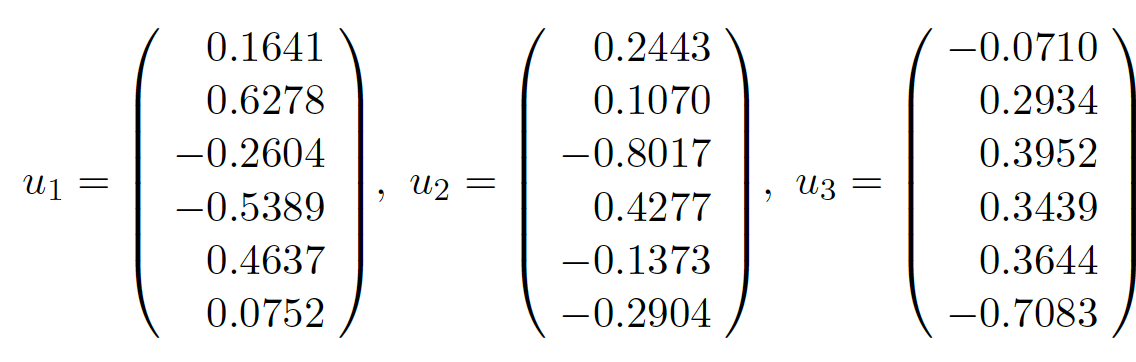 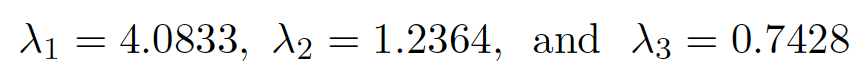 Principal Components of PCA
53
[Speaker Notes: The diagonal elements of S are square roots of the eigenvalues, and we have not yet accounted for the 1/n factor. Therefore, if we denote the upper-left element of S as S1, then for this example we have λ1 = S12 / 4 and similarly for λ2 and λ3.]
Scoring Matrix
Scoring matrix is computed as Δ = UTA     
Equivalently, the ith column of Δ is computed as 



Where “” is dot product
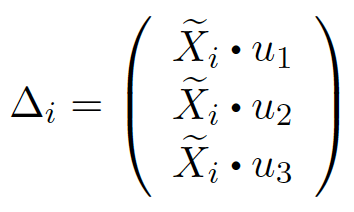 Principal Components of PCA
54
Scoring Matrix
For this example,



Suppose that we only want 2 dominant eigenvalues…
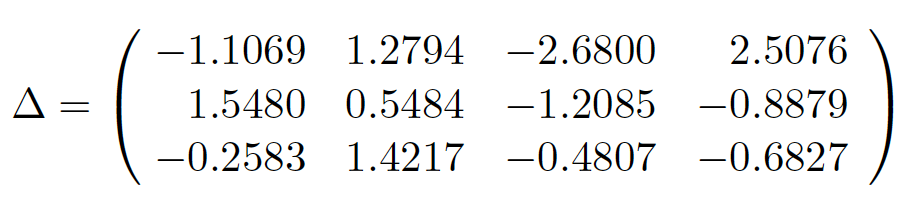 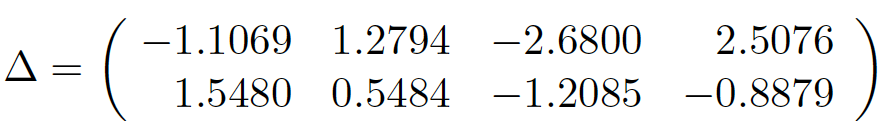 Principal Components of PCA
55
Scoring
Given a vector to score, it is of the form Y = (y1  y2  y3  y4  y5  y6)T  
Compute

Where         = Y − μ       
And score(Y) = min εi     
Where εi = d(W, Δi)   
What the … ?
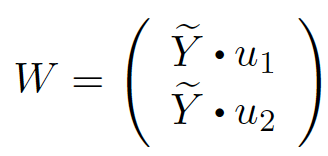 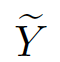 Principal Components of PCA
56
[Speaker Notes: Note that we are projecting the vector Y onto the space defined by the eigenvectors, exactly as we did with the training vectors when computing the scoring matrix. Then we just measure the distance to the nearest training vector in the projection space.]
Scoring Example
Suppose that
Compute  


And

What is the score ?
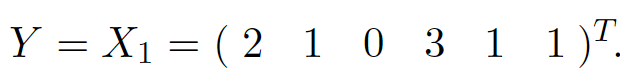 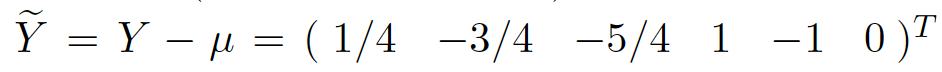 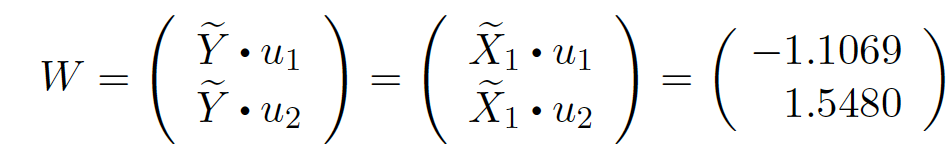 Principal Components of PCA
57
Another Scoring Example
Suppose that
Compute
And


We compute
Score ?
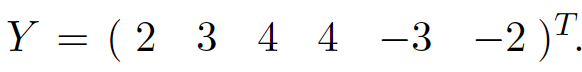 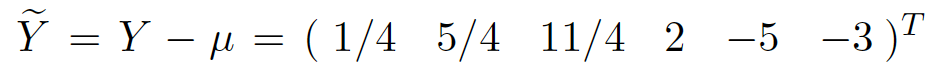 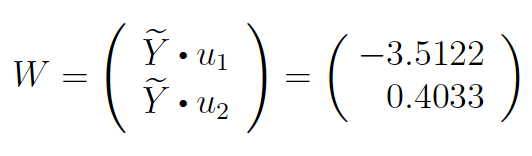 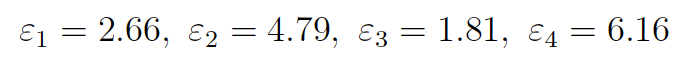 Principal Components of PCA
58
Conclusions
Eigenvector techniques very powerful
Theory is somewhat complex
Training especially is somewhat involved
But, scoring is simple, fast, efficient…
Next, we consider 3 applications
Facial recognition (eigenfaces)
Malware detection (eigenviruses)
Image spam detection (eigenspam)
Principal Components of PCA
59
References: PCA
J. Shlens, A tutorial on principal component analysis, 2009
Principal Components of PCA
60